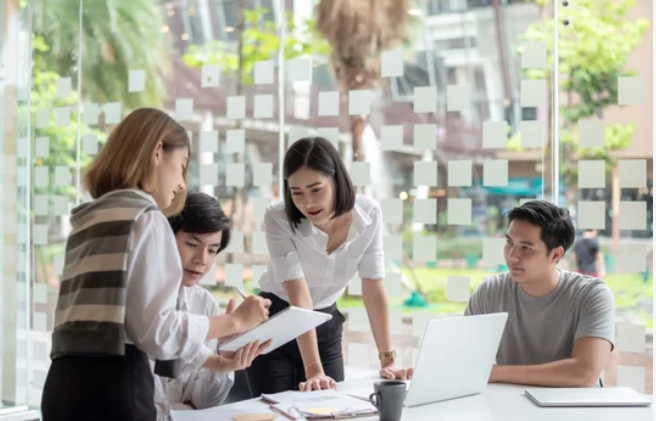 Sei pronto per la Microsoft New Commerce Experience?